الفصل الاول
التصنيف و الانماط
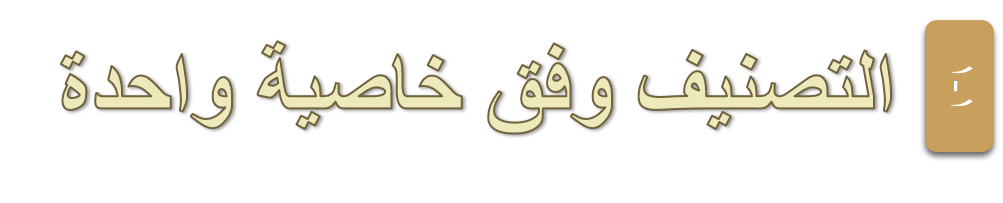 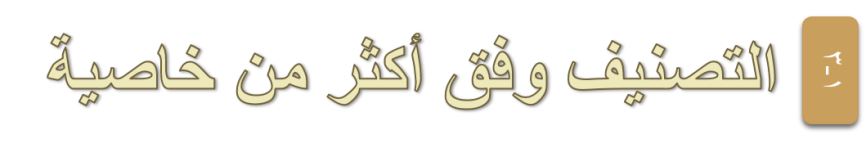 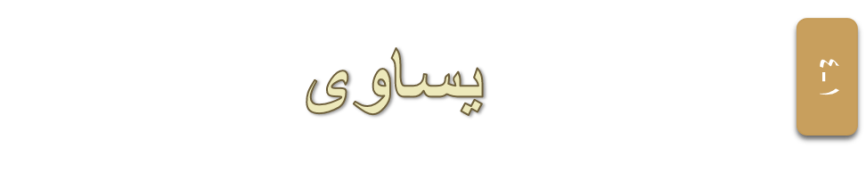 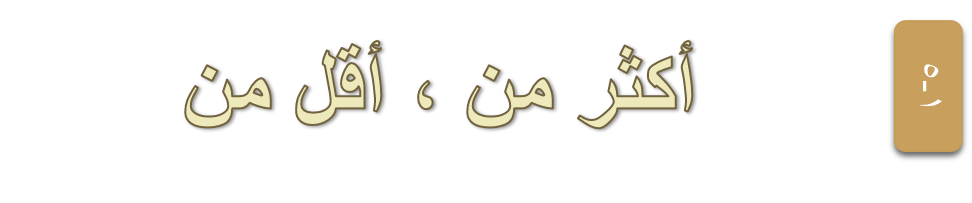 1-1
التصنيف وفق خاصية واحدة
1-3
التصنيف وفق أكثر من خاصية
1-4
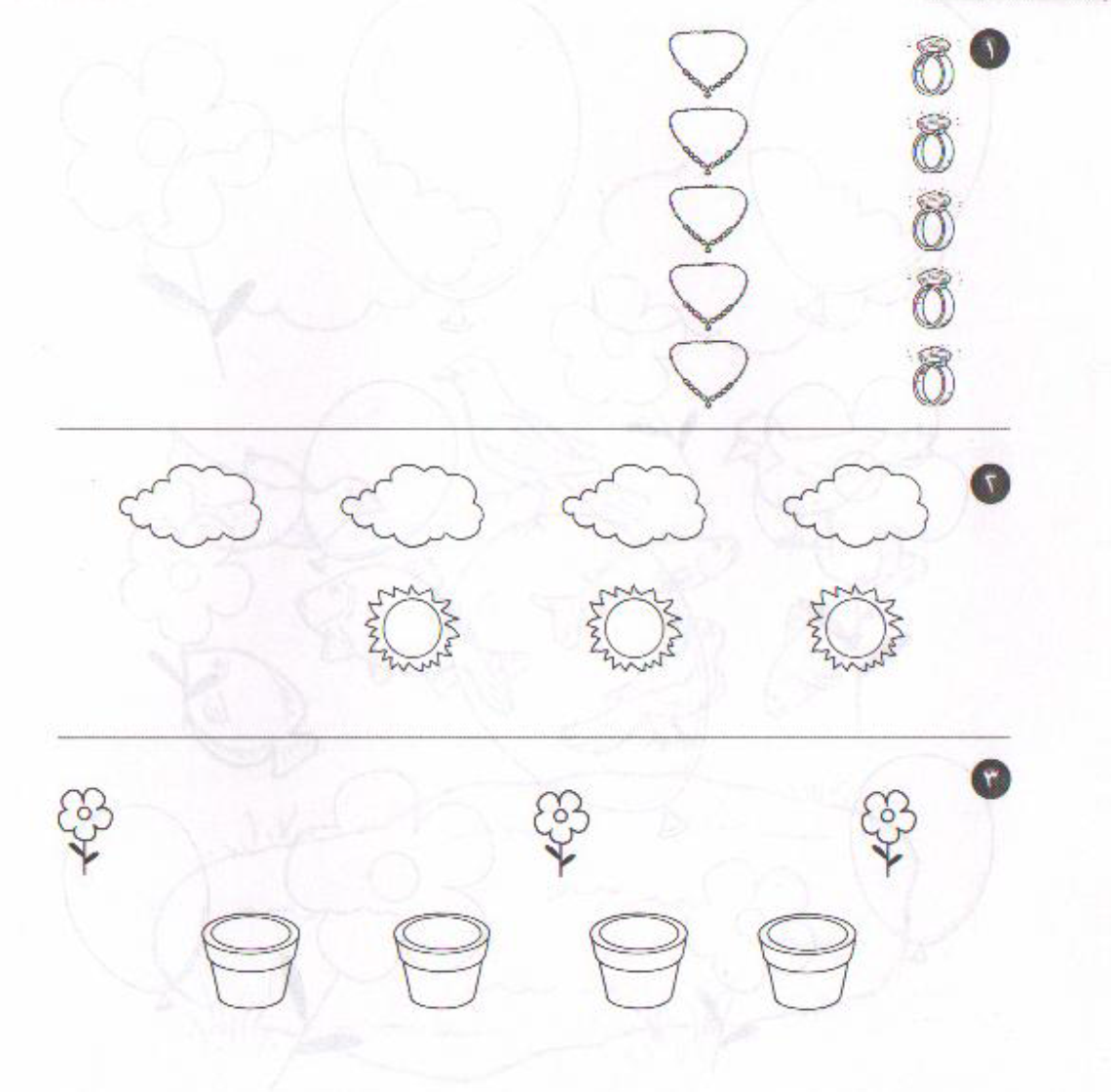 =
يساوى
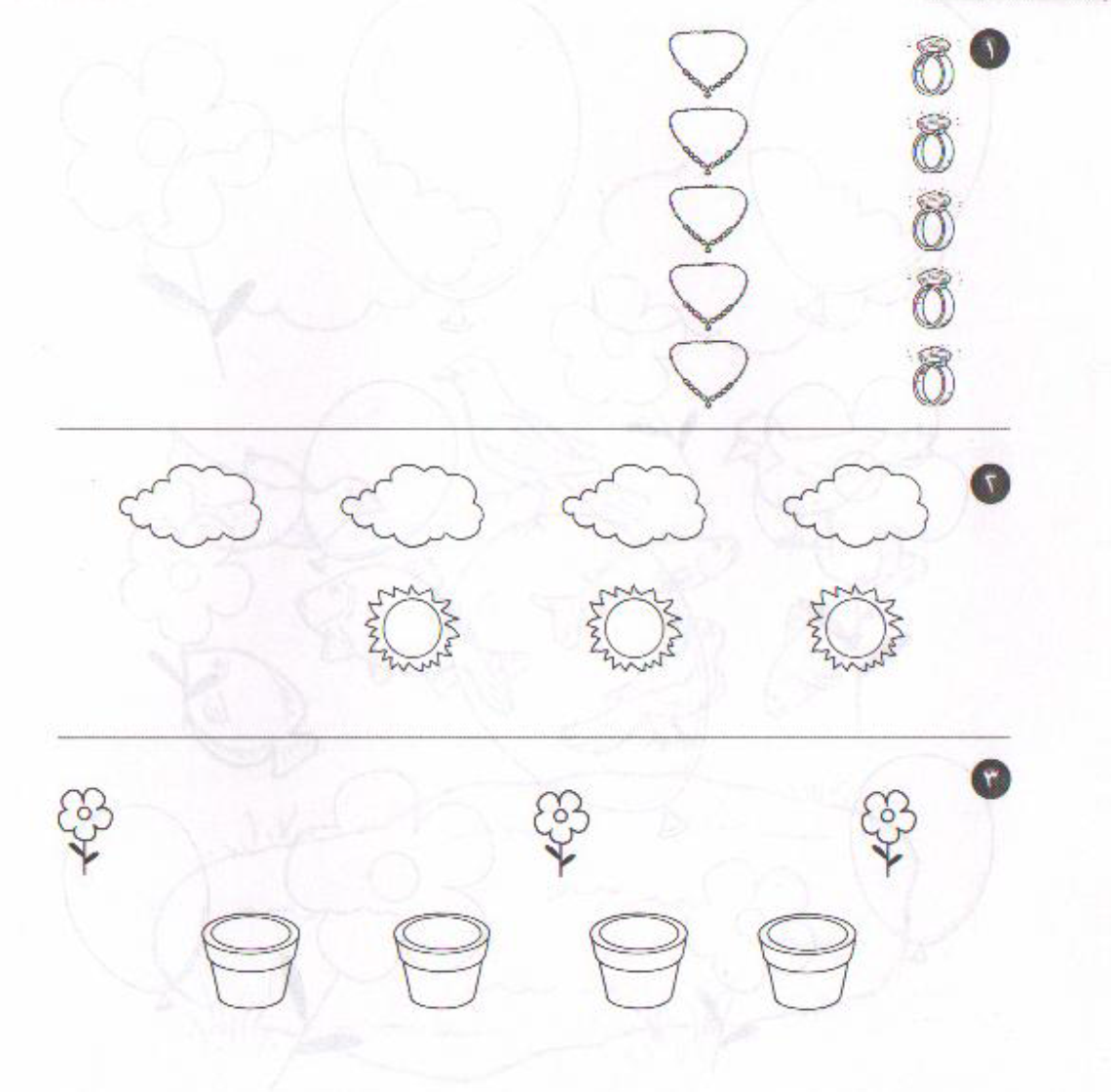 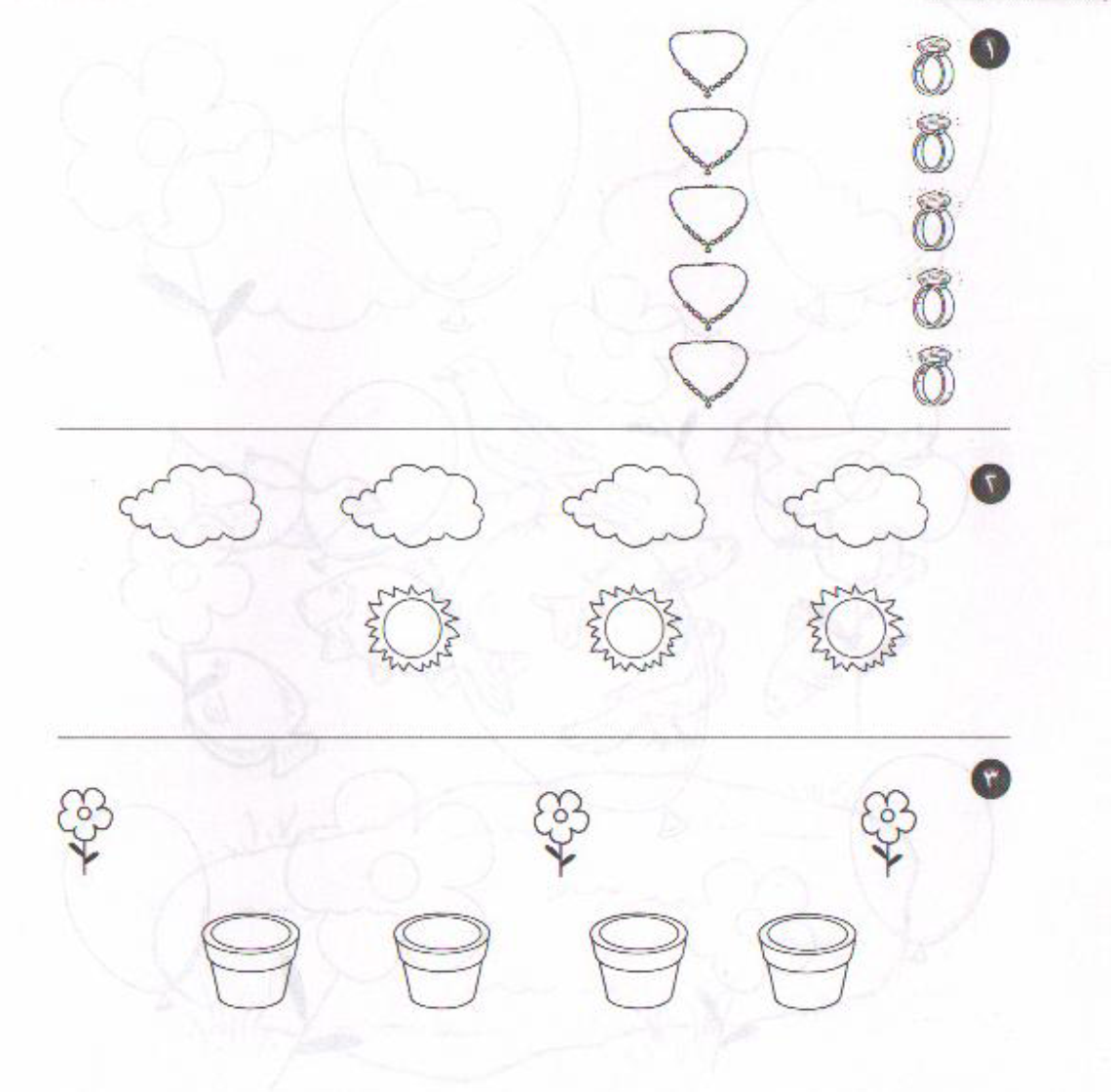 1-5
أكثر من , أقل من
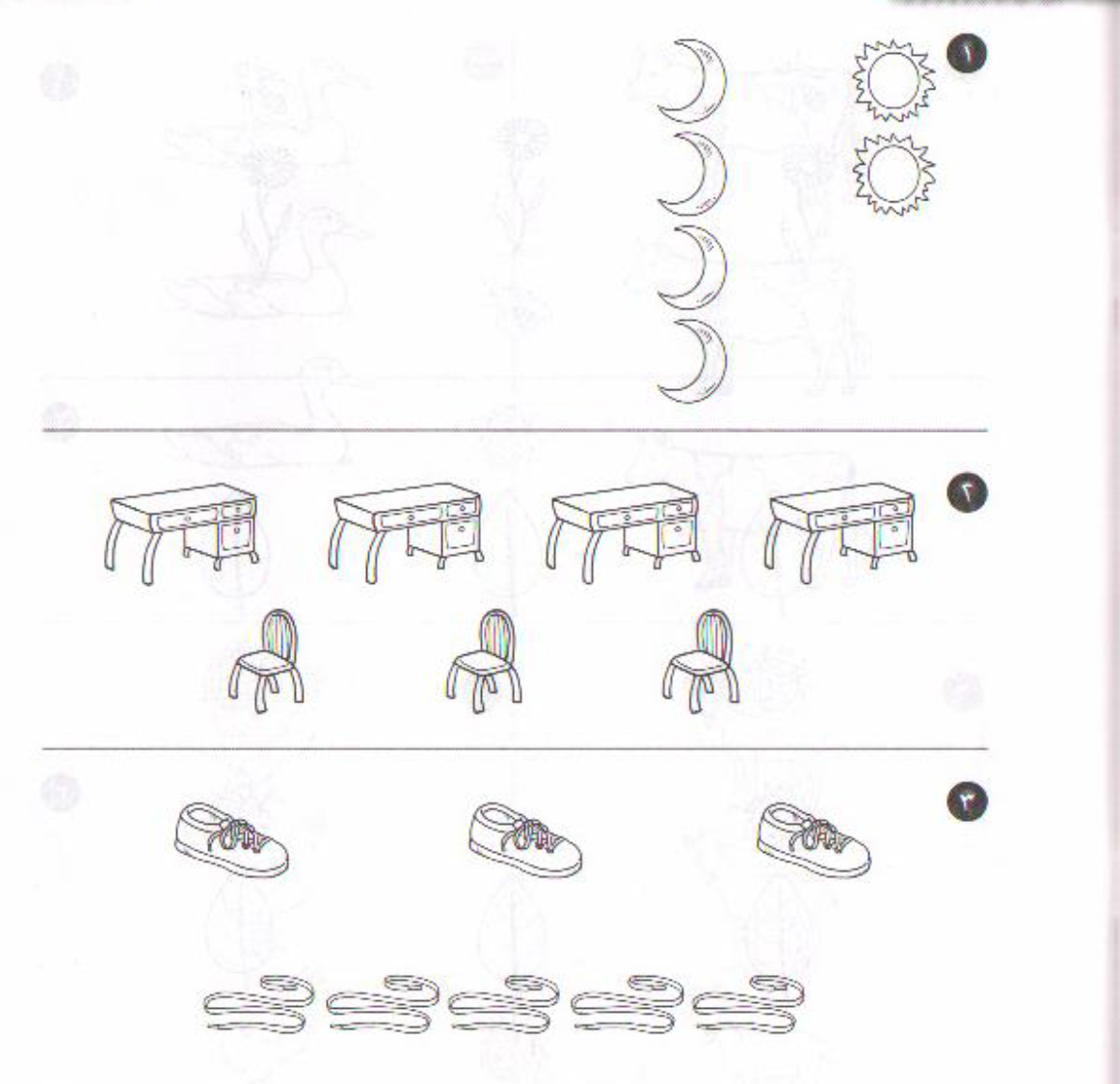